PowerPoint presentation
Unit 307: Produce and present advanced starters using standardised recipes
Prepare a range of cold soups, mezze and advanced cold starters using correct preparation methods
Kitchen equipment
Temperature probe
Blender 
Food processor 
Frying pans 
Mandolin 
Mixers 
Blast chillers and blast freezers 
Cold holding equipment
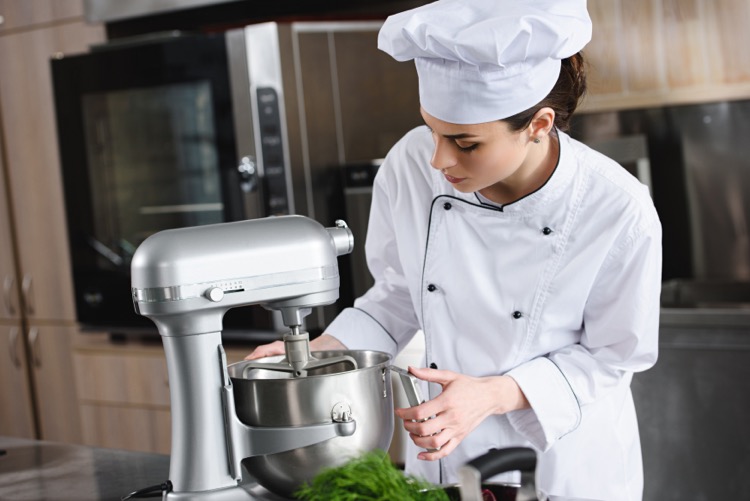 Kitchen equipment (continued)
Fryers and griddles
Grills 
Hobs 
Hot holding equipment 
Ovens 
Steamers
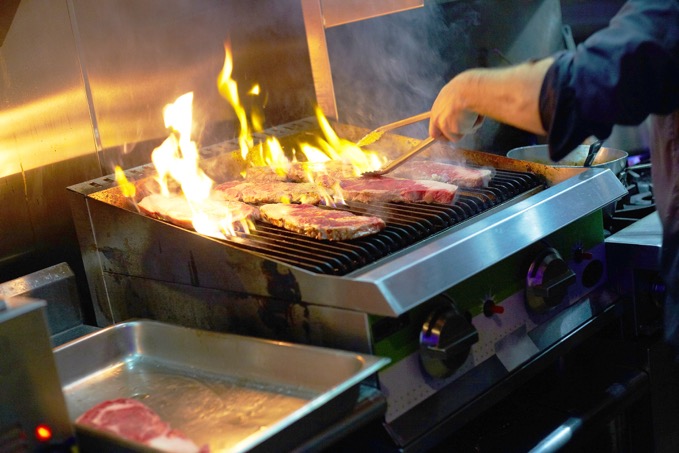 Be able to prepare, cook and serve cold soups and advanced cold starters and Mezze
Use a variety of cookery methods:
Baking
Combination cooking
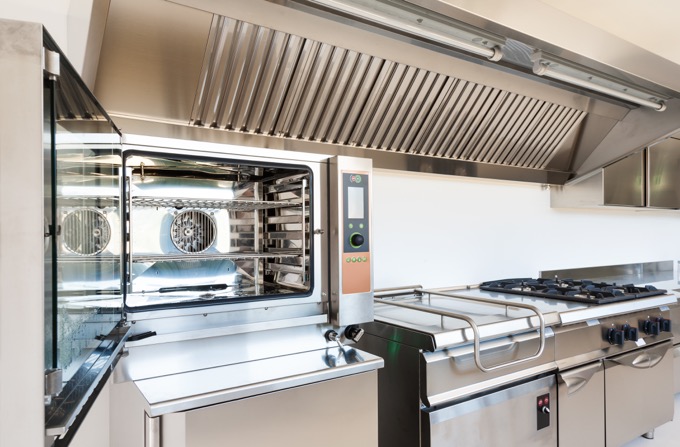 Be able to prepare, cook and serve cold soups and advanced cold starters and mezze
Adapt standard recipes, increase yield amounts for more covers and adjust ingredients to ensure quality is maintained.
Use a range of preparation and cooking methods for the following : 
Grains
Noodles
Rice
Quality checks
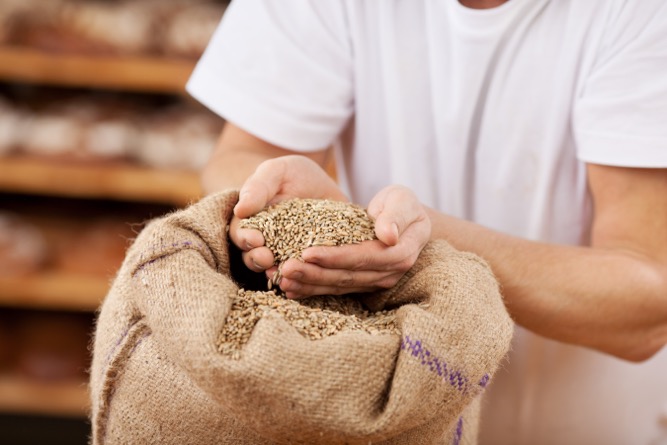 Visual
Aroma
Texture
Use by and best before dates
Finishing methods
Garnishing
Saucing 
Dressing
Gratinating
Flambéing
Passed
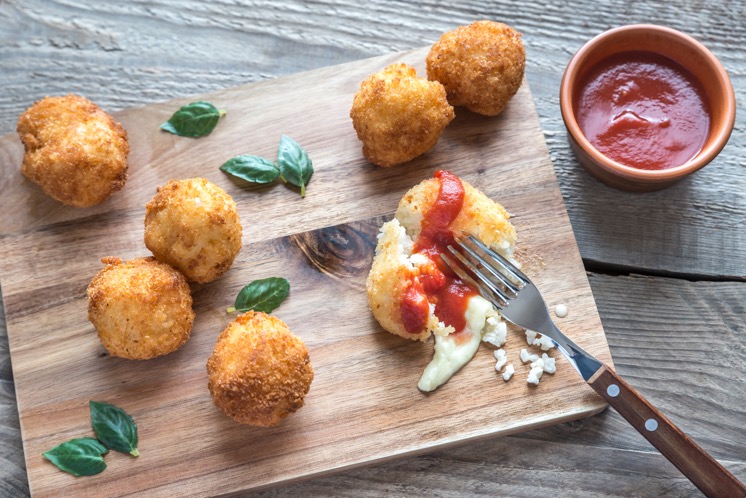 Finishing methods (continued)
Strained
Pureed
Un-passed
Clarified
Serving
Plating
Chilling
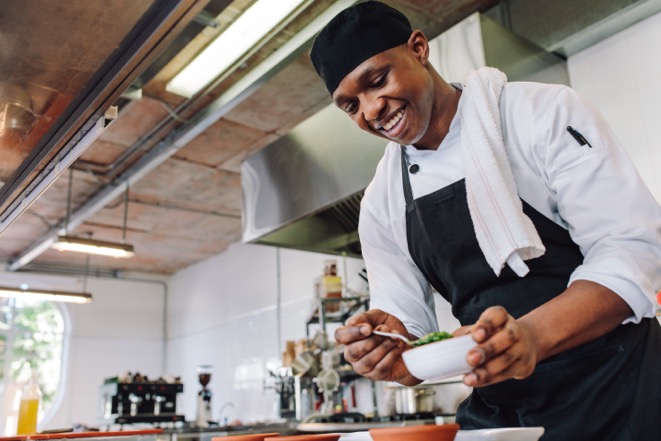 Use a variety of ingredients
Any questions?